International Women’s Connection  Ministry Partners’ Training Handbook
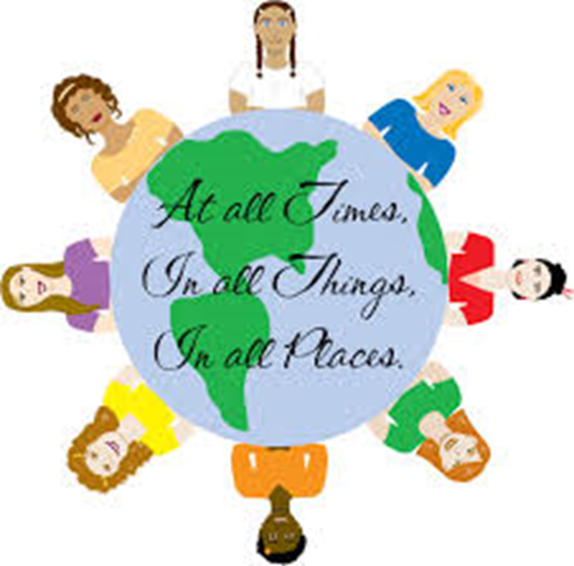 “You shall love the Lord your God with all your heart 
and with all your soul and with all your strength and with all your mind, 
and your neighbor as yourself.” Luke 10:27 (NIV)
Name


Date
Table of Contents
International Women’s Connection--What We Believe
	1.	IWC Ministry Partners’ Mission	Page 3	
	2. 	Why We Do What We Do		Page 4	
	3.	What We Believe (Statement of Faith)	Pages 5-6
					
IWC Ministry Partners—Who We Are & What We Do
	1.	Characteristics of a Ministry Partner	Page 7
	2.	Focus on What You Do Best = S.H.A.P.E.	Pages 8-17
	3.	Responsibilities			Page 18
	4.	Annual Commitment Form		Page 19

Let’s Get Started—Sharing Your Faith		Page 20
	1.	Strategy Bridge to Relationships	Pages 21-22
	2. 	Preparing Your Faith Story		Pages 23-24
	3.	Conversation Starters		Page 25
	4.	Cross Cultural Sensitivity		Page 26-27
2
IWC Ministry Partners’ Mission
To Know Christ 
and
 to Make Him Known
Knowing Jesus—God desires a relationship with us, a relationship that needs to be developed through spending time with Him in prayer and in God’s Word.
“Let not the wise boast of their wisdom or the strong boast of their strength or the rich boast of their riches, but let the one who boasts boast about this: that they have the understanding to know me, that I am the LORD, who exercises kindness, justice and righteousness on earth, for in these I delight, declares the LORD.” Jeremiah 9: 23-24
Making Jesus Known—We are called to be missionaries, to share Christ.
“You are the salt of the earth. But if the salt loses its saltiness, how can it be made salty again? It is no longer good for anything, except to be thrown out and trampled underfoot… “You are the light of the world. A town built on a hill cannot be hidden. Neither do people light a lamp and put it under a bowl. Instead they put it on its stand, and it gives light to everyone in the house. In the same way, let your light shine before others, that they may see your good deeds and glorify your Father in heaven.” Matthew 5:13-16

“But you will receive power when the Holy Spirit comes on you; and you will be my witnesses in Jerusalem, and in all Judea and Samaria, and to the ends of the earth.” Acts 1:8

“How, then, can they call on the one they have not believed in? And how can they believe in the one of whom they have not heard? And how can they hear without someone preaching to them? And how can anyone preach unless they are sent?” Romans 10:14-15

Our job is not over when we have shared the gospel with someone and seen them respond. We are told“…go and make disciples of all nations, baptizing them in the name of the Father and of the Son and of the Holy Spirit, and teaching them to obey everything I have commanded you. And surely I am with you always, to the very end of the age.”  
Matthew 29:19-20
3
Why We Do What We Do
Our privilege is to partner with God
 in developing relationships of trust
 so we may share the life of Christ. 

Genesis 12:1-3: “….all peoples on earth will be blessed through you.” It is God’s desire to bless “all peoples” on earth. The word “peoples” refers to “ethnic groups.” 

Revelation 5:1-6: God is drawing "every tribe, language, people and nation" into relationship with Himself through Jesus Christ. 

Matthew 28:18-20: God's command - ".... go and make disciples of all nations" 

Psalm 2:8: "Ask of me, and I will make the nations your inheritance, and the ends of the earth your possession.” 

Psalm 96:3: "Declare his glory among the nations, his marvelous deeds among all peoples." 

Deuteronomy 31:12: "Assemble the people .... the aliens living in your towns-so they can listen and learn to fear the Lord your God.”

Romans 10:14-15: "How then can they call on the one they have not believed in? And how can they believe in the one of whom they have not heard? And how can they hear without someone preaching to them? And how can they preach unless they are sent? As it is written, "How beautiful are the feet of those who bring good news!" 

Psalm 67:7: "God will bless us, and all the ends of the earth will fear Him."
4
What We Believe
We believe in the divine inspiration and authority of the Scriptures. By this is meant a miraculous guidance of the Holy Spirit in their original writing, extending to all parts of the Scripture equally, applying even to the choice of the words, so that the result is the very Word of God; the only infallible rule of faith and practice. Moreover, it is our conviction that God has exercised such singular care and providence through the ages in preserving the written Word, that the Scriptures as we now have them are in every essential particular as originally given, and contain all things necessary to salvation. 

We believe in the one God revealed as existing in three equal Persons, the Father, the Son, and the Holy Spirit. We believe in the Deity of the Lord Jesus Christ. We believe in the Holy Spirit as a Divine Person, a personality as distinct as the Father and the Son. 
 
 We believe that as through one man sin entered the world and death through sin, so death passed unto all people, for that all have sinned. 

We believe in the death of Jesus Christ, as a true substitute, and that His death was a sufficient expiation for the guilt of all people. We believe in His bodily resurrection from the dead. 
 
We believe that those who receive Christ by faith have a new life from God given to them. 
 
We believe that people are justified by faith alone and are counted as righteous before God only by the merit of our Lord and Savior Jesus Christ imputed to them. 
 
 We believe in the everlasting conscious blessedness of the saved, and the everlasting conscious punishment of the lost. 
 
 We believe in the personal return of our Lord.
 
We believe it to be the supreme responsibility of the disciples of the Lord Jesus Christ to make His Gospel known to all people.
ISI Statement of Faith
5
Guiding Biblical Principles
Final Authority for Matters of Belief and Conduct
	ISI’s Statement of Faith does not exhaust the extent of our beliefs. The Bible itself, as the inspired and infallible Word of God that speaks with final authority concerning truth, morality, and the proper conduct of mankind, is the sole and final source of all that we believe. 
Statement on Marriage, Gender, and Sexuality
	We believe that God wonderfully and immutably creates each person as male or female. These two distinct, complementary genders together reflect the image and nature of God (Genesis 1:26-27). Rejection of one’s biological sex is a rejection of the image of God within that person.
	We believe that the term “marriage” means the uniting of one man and one woman in a single, exclusive union, as delineated in Scripture (Genesis 2:18-25). We believe that God intends sexual intimacy to occur only between a man and a woman who are married to each other (1 Corinthians 6:18; 7:2-5; Hebrews 13:4). We believe that God has commanded that no intimate sexual activity be engaged in outside of a marriage between a man and a woman.
 	We believe that any form of sexual immorality (including adultery, fornication, homosexual behavior, bisexual conduct, bestiality, incest, and the use of pornography) is sinful and offensive to God (Matthew 15:18-20; 1 Corinthians 6:9-10).
 	We believe that in order to preserve the function and integrity of ISI as the local Body of Christ, and to provide a biblical role model to ISI members and the community, it is imperative that all persons employed by International Students, Inc. in any capacity, or who serve as volunteers, agree to and abide by this Statement on Marriage, Gender, and Sexuality (Matthew 5:16; Philippians 2:14-16; 1 Thessalonians 5:22).
 	We believe that God offers redemption and restoration to all who confess and forsake their sin, seeking His mercy and forgiveness through Jesus Christ (Acts 3:19-21; Romans 10:9-10; 1 Corinthians 6:9-11).
 	We believe that every person must be afforded compassion, love, kindness, respect, and dignity (Mark 12:28-31; Luke 6:31). Hateful and harassing behavior or attitudes directed toward any individual are to be repudiated and are not in accord with Scripture nor the doctrines of International Students, Inc.
Statement of the Sanctity of Human Life
	We believe that all human life from conception through natural death is sacred and created by God in His image. Human life is of inestimable worth in all its dimensions, including pre-born babies, the aged, the physically or mentally challenged, and every other stage or condition from conception through natural death. We are, therefore, called to defend, protect, and value all human life (Psalm 139). 

ISI Statement of Faith
6
Characteristics of a Ministry Partner
She has personally experienced the transforming work of the gospel and can't keep this news to herself. She knows Jesus and want others to know Him too. 
She has a strong walk with the Lord. She spends time with the Lord and feels strongly that God has called and gifted her for this ministry at this time. 
She relates well with others. It is highly unlikely that a partner who is not relational will enjoy, or succeed, in a ministry like this. Everything about it is relational. The ultimate goal of this ministry is to engage with these women in such a way that trust is earned and opportunities are created to share the love of Christ in a non-threatening, non-coercive manner. This won’t happen without relationships. 
She relates well cross culturally.
She loves, cares for and serves others. A true servant leader says, “Let’s go do it together,” not, “You go do it.”
She is a pacesetter, someone who is a model, who influences others in positive ways according to biblical standards.  “A disciple is not greater than his teacher, but everyone when fully trained will be like his teacher.” (Luke 6:40)
She initiates. There is a great deal of freedom in this ministry. Each ministry partner needs to take the initiative in a variety of areas in order to give their ministry the best chance of success. 
She leads. The ministry partner does not need to be a good speaker. She doesn’t have to be highly administrative or organized. However, she does have to have a heart for international women, know she has been called by God to serve Him in this way, and be willing to depend on and trust Him to guide her in this process. Along with that, it is important that she not see this as “her” ministry, but that she views herself as simply a very valuable part of a team that God has chosen to bring international women to Himself. She should recognize that she cannot do it alone. In addition to recognizing the value of a team, she should recognize that working together will contribute to a more successful ministry overall. 
She delegates and mobilizes others. This is critical. Christ has equipped each of us with unique gifts. Part of the joy of serving Him is seeing how He uses all those gifts through a variety of people to get the job done and bless others in the process. 
She is willing to persevere. While working with international women can be very rewarding and lots of fun, there will be times when discouragement may set in if you allow it. Verbal communication with some women may be challenging and with others it may not even be possible for a while. 
She keeps the focus and vision of Knowing Christ and Making Him Known.
 
Parts taken from the IWC Resource Manual
7
S.H.A.P.E.Your Spiritual Gifting
What S.H.A.P.E. are you? God has created you and shaped your life in unique and wonderful ways so that you can experience the joy of helping the Kingdom of God “to come on earth as it is in heaven” (Matthew 6:10). We do different things to make a living, but we all have the same vocation, or calling, which is to use our talents, abilities, interests, personality, and experience to follow Jesus, to strengthen His Body, the Church, and to enlarge God’s Kingdom on earth. When we use our abilities for God’s glory, we come to know God more fully as we obey Him and He accomplishes His work through our lives. 


On the day of Pentecost, the Holy Spirit was given to all believers (Acts 2:3-4), and the Spirit continues to be given to every person who believes in Jesus (Acts 2:38; Romans 8:9). At the same time, that is, at conversion, God gives at least one spiritual gift to every believer (1 Corinthians 12:7, 11; Ephesians 4:4- 7). These gifts can be, and often are, strongly related to our pre-conversion talents and abilities, but they don’t have to be. 
Three good tests for the presence of a spiritual gift are: 
(1) you will enjoy using this ability; 
(2) you will be effective in using this ability; and 
(3) other people will confirm that God is using you in this way. 

No believer has every spiritual gift, and no single gift is given to everyone (1 Corinthians 12:27-31). Our different sets of spiritual gifts complement each other to accomplish God’s purposes through the church (Romans 12:4-6; 1 Corinthians 3:6-9, 12:4-7). While knowing your spiritual gifts is helpful, this is not as important as making sure that your life is a blessing to others. Love is the most important factor in spiritual gifts (1 Corinthians 12:31-13:13; Matthew 22:39-40), and the work of the Holy Spirit in our lives turns our-lives-as-a-whole into gifts! 

The following Internet link provides an online gift assessment that may be helpful as you consider your gifts, particularly if this is a new concept for you. http://www.churchgrowth.org/cgi-cg/gifts.cgi?intro=1

Rick Warren of Saddleback Church in California developed the S.H.A.P.E.
Spiritual Gifts
8
9
10
11
S.H.A.P.E.Your Spiritual Gifting
Heart
When we speak of someone’s passion, of what he or she is really motivated to do, we sometimes say that “she/he has a heart for that ministry/age group.” Even as we have differing gifts, so we have differing interests and passions as well.  

How would you complete the following sentence?

 • I love to____________________________________________________

• I love to ____________________________________________________

 • I love to____________________________________________________

With what age group or type of people do you love to work most? 


What church ministries, issues, or possible needs excite or concern you the most? 


Is there a ministry or mission that keeps coming to your mind again and again? 


On the next page, circle the ministries you have a heart for.
12
13
S.H.A.P.E.Your Spiritual Gifting
Abilities
My current vocation is: 



Other jobs or skills in which I have experience: 



I have taught classes or seminars in: 



I believe my most valuable personal assets are:
14
Do you have a skill or skills that you don’t see listed? If so, please add to the list above.
15
S.H.A.P.E.Your Spiritual Gifting
Personality
One common way of describing personality is to plot ourselves on four scales. 
Read the short descriptions that follow and then mark where you see yourself on these scales: 
	Introverted 	1	2	3	Extroverted 
	Controlled 	1	2	3	Spontaneous 
	Intuitive 	1 	2 	3 	Sensing 
	Thinking 	1 	2 	3 	Feeling 
How we relate to others: 
	Introvert: Persons who are introverted enjoy being with other people, but they 	find that being with others drains emotional energy from them, and they have to 	have a certain amount of solitude to “recharge”. 
	Extrovert: Persons who are extroverted receive emotional energy from being with 	other people, and they find that solitude drains energy from them. extroverts can 	enjoy solitude, but they have to have time with other people to “recharge.” 
How we structure our lives: 
Controlled: “Controlled” persons tend to prefer outcomes to processes. They’re interested in structure, in meeting deadlines, in closure, in moving on to the next thing. Controlled persons tend to like checklists and plans. 
Spontaneous: “Spontaneous” persons tend to prefer processes to outcomes. They’re more interested in “going with the flow” and “seeing what happens” than in making schedules and meeting deadlines. Spontaneous persons tend to lose their checklists and plans, but this doesn’t bother them! 
How we take in information: 
Intuitive: Persons whose preference is for intuition often describe themselves as “innovative.” Intuitive persons like metaphor and imagery, and often understand complex ideas rather suddenly, “as a whole,” without knowing exactly how they know. Intuitive persons tend to be more interested in what “might be” than in what “is.” 
Sensing: Persons whose preference is for sensing often describe themselves as “practical.” Sensing persons gather information bit by bit, and they focus on facts, data, and experience. Sensing persons tend to be more interested in what “is” than in what “might be.” 
How we make decisions: 
Thinking: Persons who make decisions based on “thinking” focus more on facts, data, rules, and procedures than on how decisions will affect people. 
Feeling: Persons who make decisions based on “feeling” focus more on how a decision will affect other people than on facts, data, rules, and procedures.
16
S.H.A.P.E.Your Spiritual Gifting
Experience
This is how and when I became a Christian and something of what my relationship with Jesus means and has meant to me over the years: 

Some of my most meaningful spiritual experiences have included: 


Because of some of my own experiences, I believe I could relate to and encourage someone who is going through . . . . 


My formal education has been as follows: 


My favorite subjects in school have been: Some of the seminars and special training I’ve had include: 


In the past, I’ve served in these ways:
17
Responsibilities
IWC  Partners’ Mission Statement
To Know Christ and to Make Him Known

Our job is to personally demonstrate God’s love to the international women by being a faithful friend, trusting God to draw them one step closer to Him.
BUILD BRIDGES OF TRUST THAT WILL BEAR THE WEIGHT OF TRUTH

Responsibilities:
Work within your gifting and as a part of the IWC team.
Attend IWC Partners’ Meeting second Monday of each month. This is the time we pray and plan the monthly Main Event.	
Attend monthly Main Event. If you need to be absent, let Connie know in advance so other arrangements can be made to handle your responsibilities. The Main Event begins at 9:30 a.m. Arrive at 8:30 unless you are picking up an international. Being on time is important in order to set up the room and allows us opportunity to greet the internationals as they arrive.
Be a facilitator – ask questions. The objective is to become their friend. Don’t rush them or finish their sentences. Internationals need to think before they put sentences together so be patient. Give them help only if you sense they want you to supply the words. Don’t monopolize the conversation. Be a good listener.
Be a leader, co-leader or attend a small group once a month.
Ask God to give you a heart for at least one woman to develop a relationship with. Read Born to Reproduce before September 2016 IWC Partners’ Meeting.
As you feel led by the Holy Spirit, initiate contact with the international during the week (phone, email, or personal contact). 
Pray for the woman’s salvation and ask God for natural opportunities to “brag on Jesus.”
18
International Women’s Connection Ministry Annual Commitment Form
After praying about the commitment of being involved with IWC, I choose to commit to the following:

I acknowledge the Lordship of Jesus Christ in my life and have a personal relationship with him. 
I will work in cooperation and under the guidance of the leadership and teaching of IWC, seeking to uphold the mission of IWC. 
I will participate in IWC’s Partners’ Meetings that are held the 2nd Monday of each month from 9:00 a.m. to 11:30 a.m.
I agree to attend the IWC Main Event each month arriving at 8:30 a.m. to help with setup and cleanup unless I am providing transportation for the international women. 
I will make contact with at least one international woman each week through a phone call or a one on one meeting outside of the Main Event.
I am committed to grow and mature in my relationship with God and others through the spiritual disciplines:
Spending daily time in God’s Word
Praying regularly for IWC and the international women
Spending time with other Christians for accountability and stimulation
Preparing myself to share my faith and praying for opportunities to develop relationships with the hope of sharing my faith.
Committing to choices and a lifestyle that are both godly and above reproach, knowing that my life is a testimony for others.



I am making a commitment to this ministry from
September 2016 to June 2017.

Signature: _________________________
Email _____________________________
Phone#: ___________________________
19
Let’s Get Started
Successful evangelism is, “being used by God to help a person move in a positive direction
in his or her relationship with God.” Bill Bright, CRU, defines successful witnessing as, “taking the initiative to share Christ in the power of the Holy Spirit, and leaving the results to God.” I need to remember that it isn’t up to me to make someone a Christian. Only God is able to change a heart to embrace Christ. Be a genuine friend no matter what their spiritual interest. She is not an evangelistic project.

PRAY
Pray for Open Doors Colossians 4:3 “At the same time pray for us too, that God may open a door for the message so that we may proclaim the mystery of Christ...” 
Pray with and for her. “How can I pray for you?”
Pray for Courage Ephesians 6:18-20 “With every prayer and petition, pray at all times in the Spirit, and to this end be alert, with all perseverance and requests for all the saints. Pray for me also, that I may be given the message when I begin to speak – that I may confidently make known the mystery of the gospel, for which I am an ambassador in chains. Pray that I may be able to speak boldly as I ought to speak.” 
Trust God’s power to work. I John 5:14  “And this is the confidence that we have before him: whenever we ask anything according to His will, he hears us.”
“Earn the right to invite.” Invest in people first. Listen to their stories. Learn their passions, their longings, and share the same about yourself. Then, after you’ve actually invested in each other, try suggesting something not related to church to help you connect on a spiritual level. If the person really gets to know you and wants to know more about why you live your life the way you do, they’ll make a point to find out. 
Be committed for the long term – building trust takes time.

How to turn a conversation to spiritual things:
1.  Listen for the 5 D’s. These may let you now they are spiritually receptive and willing to talk.
Depression		
Disease
Divorce or Marriage Problems
Debt
Death
2. Relate through the 3 F’s: Feel, Felt, Found
	“I know how you feel. I have felt that way myself. I found that….”
	“ That experience must leave you feeling really discouraged (sad, down, bad). Have you 	felt this way before? How long have you been dealing with this? Do you ever talk to 	God when you feel this way?”
20
Strategy Bridge to Relationships
©Bob Trautman, The Navigators
21
Strategy Bridge to Relationships
One of the greatest fears we face in sharing the gospel is that we might turn a person off toward us or toward God. The principles in this illustration help us to have a strategy for developing a trust relationship that will bear the weight of sharing truth.
Some things to keep in mind:
A person who comes to Christ comes by a process rather than one event. Keep in mind, “I planted the seed, Apollos watered it, but God made it grow.” I Corinthians 3:6. You are part of that process but may not see the end result.
The process involves several things including prayer, the Holy Spirit, the Word of God, and someone who models the love of Christ. Sharing the Gospel then becomes a natural occurrence that happens between trusted friends. 
Dignity + Respect + Honesty = Trust. Trust is the key to any relationship!

Pillars on the Bridge (A) have to be built in order to build bridges of trust that will bear the weight of truth 
Home & Family –We begin by being interested in their home and family. Ask questions about where they grew up, where they live, etc. This is a natural way to begin the relationship and no one feels threatened by these personal questions.
Job & Education –Another area to explore that is non-threatening.
Leisure Time –Find out about their interests and hobbies.
Goals & Objectives –Here we begin to go a little deeper because we are moving into their values and life goals. You may not like what you are hearing but value them and their opinions. Keep in mind your goal is to build this relationship of trust. 
Once the Pillars are securely fastened then you may begin to build the bridge of a divine relationship. What often happens is we end up being able to talk about anything under the sun but we never get around to talking about the Son. 

Serve Them (B) and Find Ways for Them to Help You(C))
Through serving them and finding ways for them to help us we develop a two-way relationship. Through this process and with enough time both Concern (D) and Trust (E) are developed which secures the relationship. This can take a matter of 15 minutes or it could take 2-3 years depending on the openness of the person.

Communicate Concern for Their Welfare (D)
When this trust relationship is developed they will begin to share the deepest parts of their lives, giving us the opportunity to communicate concern for them. With much prayer and love you will be able to make the transition to spiritual things without offending them and causing them to reject you. This illustration is a tool that will help you know where a person is in the process. It will also help you as you disciple others to help them see what their next step should be in developing a relationship that allows them to share the gospel without turning someone off toward them or God.





©Bob Trautman, The Navigators
22
Preparing Your Faith Story
PREPARING YOUR FAITH STORY
(Many of these principles are from the C.S. Lewis Institute and their experience in sharing our faith with adults.)
General Principles:
Do not use Christian “jargon,” religious words that might commonly be understood by Americans. These include words that are familiar, perhaps even precious and biblical, but are “foreign” to people from other cultures. Avoid all references to a particular denomination or church, or a specific “way” of coming to faith, such as, “A friend shared with me the ‘Four Spiritual Laws’…”
(At the end of this page are possible substitutes for commonly misunderstood words.)

1. Life Before Knowing Christ
If you made a decision for Christ as a child, but your life was characterized by spiritual immaturity—a lifestyle similar to that of a non Christian—until you reached a point of crisis and recommitted your life to Christ, you may briefly say something like, “I grew up in a home where we often (talked about God, my parents were loving, we went to church together, etc.) and I really wanted to be a Christian, but it was at (18, 20, 40!) that I began to understand what it meant to live in a way that was pleasing to God.”
 
If before becoming a follower of Jesus as an adult, you had a very “non Christian” lifestyle, be careful not to be too specific.  Try to describe your before-Christ lifestyle in words that others can identify with. If you experienced unsatisfied deep inner needs such lack of peace, fear of death, no meaning to life, etc., it’s good to share these as they are common to many.
 
2.  How I Became a Follower of Jesus
Describe the circumstances that caused you to consider Christ as the solution to your needs. Identify the events that led to you conversion. In some cases this may have taken place over a period of time.
 
State specifically the steps you took to becoming a Christ follower. If there is a particular Bible verse that applies here, you may use it, but it will be best to simply paraphrase rather than quote it.
 
Again, avoid the language described under general principles. Instead of “I asked Jesus into my heart,” say “I understood what it meant to be a fully committed follower of Jesus and…”
23
Preparing Your Faith Story
3.  Life Since Becoming a Follower of Jesus

Avoid “it’s been a bed of roses” description. Instead say, “I’ve learned that God loves me because he promised to never leave me, even in the hard times.” “I still lose patience with my husband/children but I’m learning…” Share how Christ is filling the needs you described above. You are sharing the difference that Christ has made in your life. Be specific.
 
If God has miraculously intervened in your life in some way, be careful to phrase the experience in such a way that the listener does not expect God to work in the same way in all people.
24
Conversation Starters
Friendships in any culture are built upon the same foundation: shared experiences and trust. To build trust you must have conversations.
Avoid using questions that require a yes or no answer. 
Do not interrogate. As you converse, offer insights into your own family and culture when appropriate. Do not pry or force conversation.
It is also fun to exchange pictures of family, special sights from vacation or back home, or other personal interest items. 
While we are taught that some topics to avoid are religion and politics, our international friends are likely open to discussing these. Why? The norms of conversational interaction, including acceptable topics for discussion, vary between cultures. 
Customs & Gestures
What is the most common greeting and farewell in your country? How would you introduce me to your family? What form of greeting would I use? Would I be expected to bring a gift? 
Education
What are some of the differences you have observed between schools in your country and those in this country? 
Food
What are your favorite types of foods? Does your family eat together? Do you talk during the meal or keep silent? How would you prepare one of your favorite meals (could we cook it together)? 
Leisure Activities
What is the most popular sport? What films from here are popular in your country? What kinds of music do you listen to? Are libraries available in your cities? Are they free, or is there a fee involved? How do most university students spend their leisure time in your country? What kinds of activities do most families enjoy after work or school in your hometown?
Pets 
Do you have pets in your country? Are there any animals that you are afraid of? What is the most common kind of pet? 
Religious
What is the predominate religion in your country? What is your perception of religion in this country? What is your concept or belief about God? 
Children
How do parents select a name for their baby? At what age do children start school? Are children punished for bad behavior? Who does it? What song or story do you remember from your childhood? Is school mandatory? Up to what age? Does the government provide free education? 
Shelter & Homes
What does a typical home in your neighborhood look like? What furniture is found in a typical residence? How frequently do people move to a new residence?
Family Life
What is the average family size in your country? How many members are in your family? Do grandparents or other relatives live in the same house with the family? Do married women work outside the home? Do they have similar or different job opportunities as men? What are some special holidays for your family, and how do you celebrate? What is an acceptable way to meet someone to marry? At what age do children leave home to live on their own? 
		Transportation 
		What forms of transportation are available? How do you get to 		school or work? Is it customary for a family to go somewhere for 		vacation? How expensive is it to purchase gasoline?
25
Cross Cultural Sensitivity
Major American Values
Individuality: Americans are encouraged to be independent and to develop their own goals in life. They are rewarded when they try harder to reach their goals.
Privacy: Americans like their privacy and enjoy spending time alone. 
Equality: Americans uphold the ideal that everyone "is created equal" and has the same rights, including women. Lack of deference to people in authority is one example of equality. Titles, such as "sir" and "madam" are seldom used.
Time: Americans take pride in making the best use of their time. In the business world, "time is money". Being "on time" for class, an appointment, or for dinner with your host family is important. Americans apologize if they are late. 
Informality: American lifestyle is generally casual. Greetings and farewells are usually short, informal and friendly. Greetings are short "hi", "how are you?” and "what's up?” The farewell can be as brief as: "See you", ”Take it easy", or, ”Come by some time" (although they generally don't really mean it). Friendships are also casual, as Americans seem to easily develop and end friendships.
Direct & Assertive: Americans try to work out their differences face-to-face and without a mediator. They are encouraged to speak up and give their opinions. Students are often invited to challenge or disagree with certain points in the lecture. This manner of direct speaking is often interpreted by foreign visitors as rude.
Change: Change is often equated with progress and holding on to traditions seems to imply old and outdated ways. Even though Americans are recycling more than before many purchased products are designed to have a short life and then be thrown away.

Values in Other Countries
http://www.commisceo-global.com/country-guides
The intention behind the guides on this web site is to give people access to useful information about other countries and cultures. There is information on over 80+ countries. Topics include language, useful phrases, the society, culture, business and social etiquettes. Guides are free to access however if you wish to use them in any other way, please contact them.
26
Thoughts on Working with Other Cultures

Remember they are human beings with the same basic wants and needs that we have.
Make an effort to learn about their culture. Ask questions! Do research about their country.
Remember that our cultural approach and views are only one way of looking at it—not  necessarily the right way or only way.
Speak in a way that is appropriate for the woman’s level of English. Speak slowly and clearly, avoid slang. Ask if they have questions. Don’t assume they understand just because they haven’t asked a question. Don’t raise your voice. Do give them time to respond.
Don’t “bad mouth” your culture and/or your country. Focus on the positives.
Learn to listen and enjoy the experience. They need to share their thoughts and express themselves to us. You want to be heard—so do they!
In some cultures it is not appropriate to talk about your emotions, about personal information. Be sensitive about the questions you ask—they can be offended if the question is too personal. 

Talk about what we have learned about different cultures. How do different ways of thinking affect the way we do the program at the Main Event?


Behavior:
	Gestures		Physical Touching
	Eye Contact		Use of Space
	Use of Time		Formality and Informality
	Event & Experience Oriented

Emotions:
Our society is open to expressing feelings of human sexuality, love, joy, sadness and anger. Americans have a direct communications style. This is in contrast to the Japanese culture who encourage hiding their feelings. This is related to the concept regarding “saving face.”  It is a sign of weakness to express emotions.

Thinking:
	Intuitive—Mystical seen in India
	Intellectual—Logical seen in American
	Illustrative—Relational seen in Asia
27